Лекция 11. Магнетики
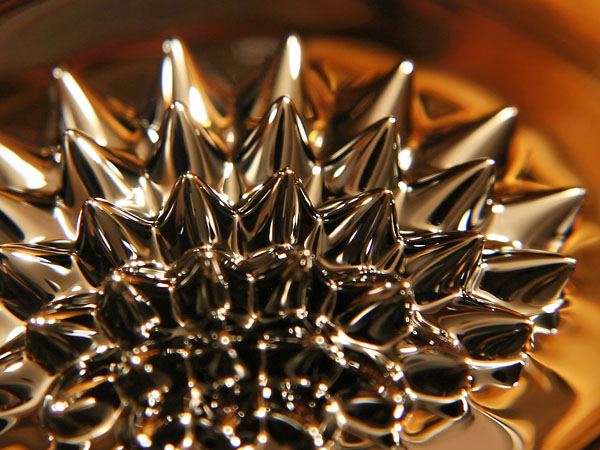 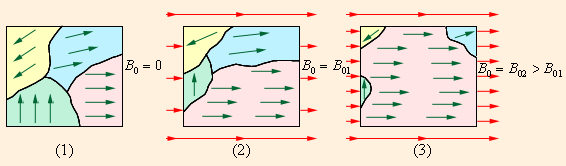 © Музыченко Я.Б., 2011
Магнетики
вещества, способные намагничиваться (приобретать магнитный момент). 


слабомагнитные                         сильномагнитные

диамагнетики       парамагнетики       ферромагнетики
собственное магнитное поле направлено в противоположную сторону внешнему полю
намагничиваются в направлении внешнего магнитного поля
2
2
Пара- и диамагнетики в неоднородном внешнем поле
Парамагнетики (воздух, алюминий, платина и др.) втягиваются в область более сильного поля.

Диамагнетики (азот, вода, серебро, висмут и др.) выталкиваются из внешнего магнитного поля.
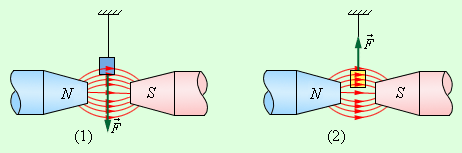 3
3
Природа молекулярных токов
Электроны в атоме находятся в состоянии непрерывного движения. Электрон обладает магнитным моментом (как замкнутый контур с током), вращающим моментом (как любая частица с массой) и собственным магнитным моментом (спином).    
                                Магнитный момент электрона:


                                
 Механический момент 
(момент импульса электрона):


ν – частота обращения электрона по орбите;
ω – угловая скорость вращения электрона.
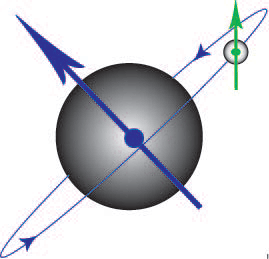 4
4
Природа молекулярных токов
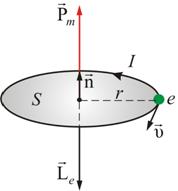 Гиромагнитное отношение    
                              


Удельный заряд электрона


Электрон в атоме подобен волчку, т.е. под действием сил во внешнем магнитном поле совершает прецессионное движение (ларморова прецессия). 
Угловая скорость прецессии:
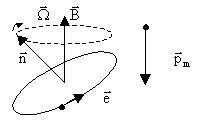 5
5
Объяснение парамагнетизма
Парамагнетики – вещества, молекулы которых обладают собственным магнитным моментом. 











Чем больше температура, тем слабее намагничивается парамагнетик
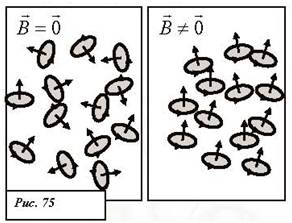 Во внешнем поле на каждую молекулу действуют силы, стремящиеся развернуть магнитный момент вдоль линий поля
В отсутствие внешнего магнитного поля магнитные моменты атомов ориентированы хаотично →
6
6
Объяснение диамагнетизма
Диамагнетик – вещества, молекулы которых не обладают собственным магнитным моментом. Под действием внешнего магнитного поля в атомах и молекулах возникает магнитный момент, направленный противоположно вектору индукции внешнего поля.
При включении внешнего магнитного поля возникает дополнительное движение электрона – ларморова прецессия, при этом  


Все вещества испытывают ларморову прецессию – проявляют диамагнитные свойства.
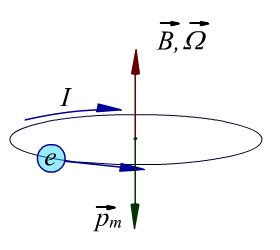 7
7
Ферромагнетизм
Сильномагнитные вещества, способные сохранять намагниченность в отсутствии внешнего магнитного поля (Ferrum – железо, кобальт, никель, сплавы).
Электроны в атомах ферромагнетиков обладают сильным собственным магнитным моментом (спином);
В ферромагнетиках возникают домены – области самопроизвольной намагниченности. В магнитном поле происходит ориентация целых доменов по направлению магнитного поля.
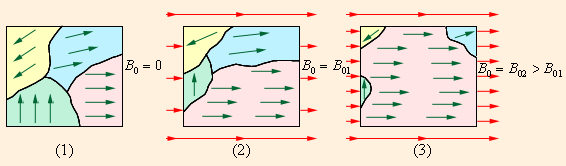 8
8
Кривая намагничивания ферромагнетика
Сложная нелинейная зависимость индукции и намагниченности от напряженности магнитного поля:






Магнитная проницаемость μ зависит от напряженности магнитного поля:
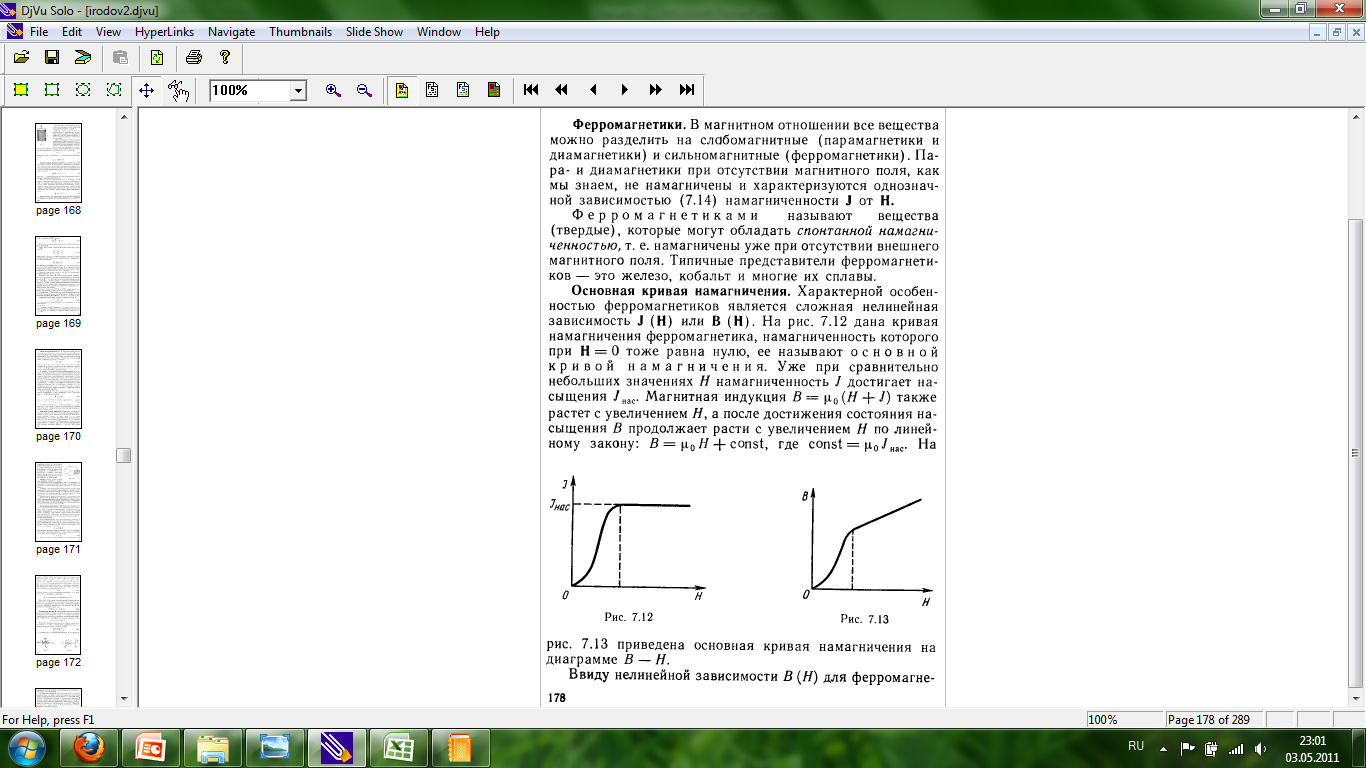 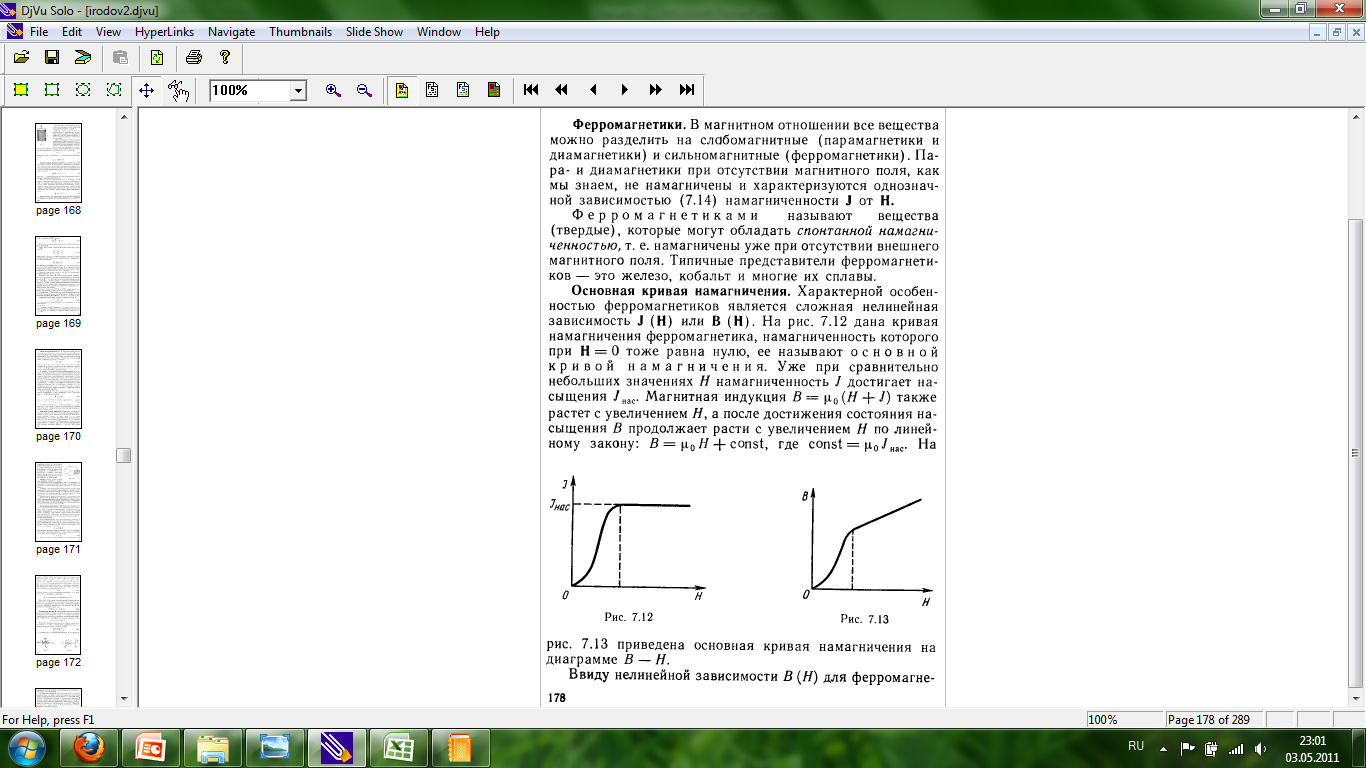 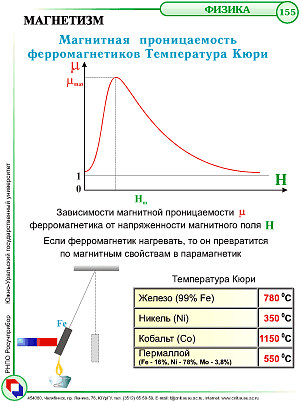 9
9
Магнитный гистерезис
Намагничивание ферромагнетика зависит не только от индукции магнитного поля, но и от предыдущих состояний вещества. 
Br – остаточная индукция (ферромагнетик становится постоянным магнитом);
Bос – коэрцитивная сила.

Магнито-мягкие материалы – небольшое значение Bос,
Магнито-жесткие (твердые) материалы обладают большим значением Bос
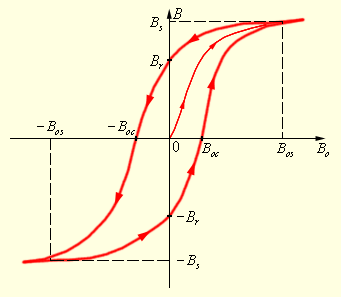 10
10
Температура Кюри
С увеличением температуры способность намагничиваться у ферромагнетиков уменьшается.

Температура Кюри – температура, выше которой ферромагнитные свойства исчезают, а ферромагнетик превращается в парамагнетик.

Кобальт - 1150º С;
Железо - 770º С;
Никель - 360º С;
Гадолиний -17º С.
11
11
Магнитные материалы
Антиферромагнетики - вещества, в котором спонтанно устанавливается антипараллельная ориентация элементарных магнитных моментов атомов или ионов. Характеризуются небольшими значениями магнитной восприимчивости. 
При нагревании антиферромагнетик испытывает фазовый переход в парамагнитное состояние.

Ферримагнетики (ферриты) - полупроводники, имеющие сильно выраженные ферромагнитные свойства. Обладают большим удельным электрическим сопротивлением. 

Ферромагнитная жидкость 
(суперпарамагнетик)

и т.д…
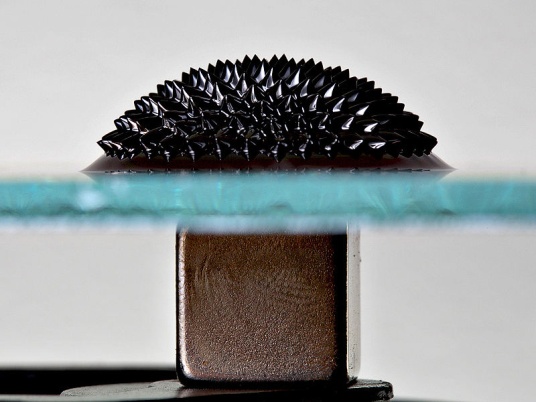 12
12